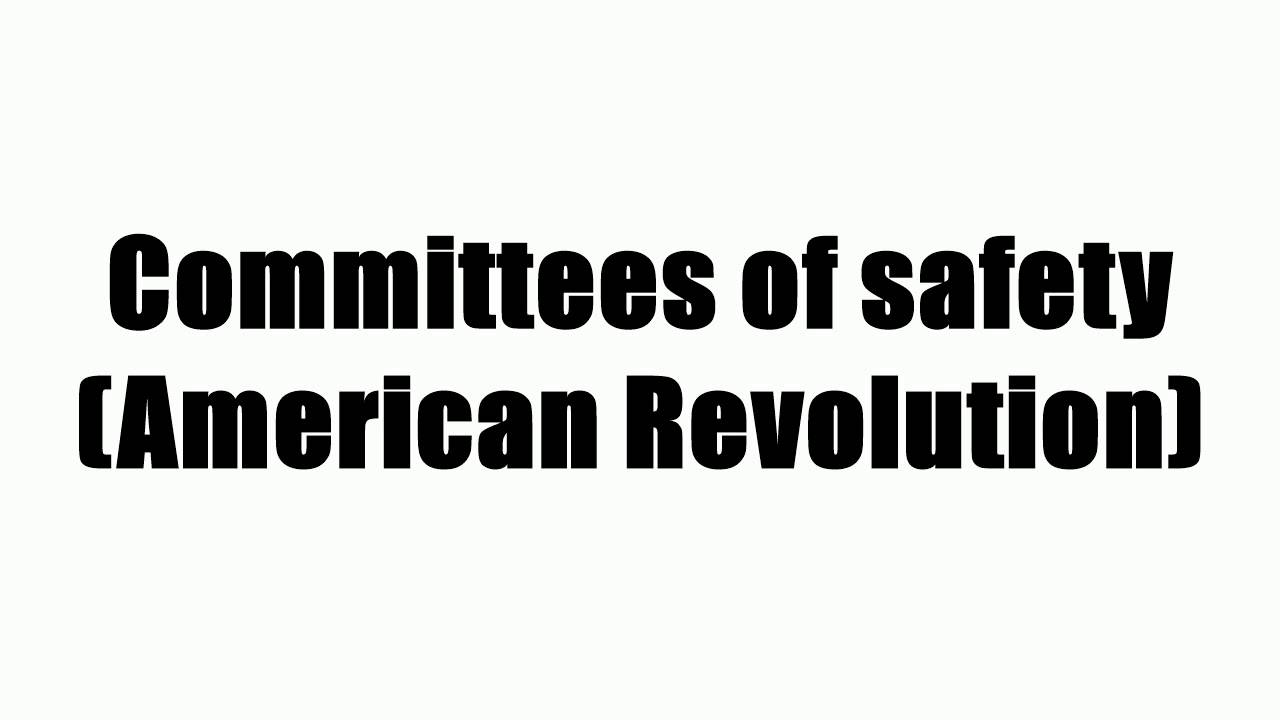 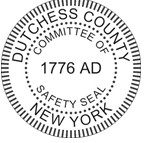 COS Resolutions
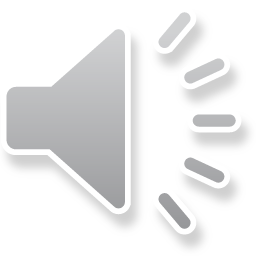 Sponsored by
 National Liberty Alliance
YOUR STATE YOUR COUNTYCOMMITTEE OF SAFETY RESOLUTION
We the People of Your County hereby certify that on ________ ___, in the year of our Lord 2024 Your County Committee of Safety assembled, resolved, and adopted resolutions by We the People of Your County in order to secure the union, preserve justice, ensure domestic tranquility, restore the Militia, promote the general welfare, and secure the blessings of liberty to ourselves and our posterity. And is to be duly chronicled in the Minutes Book of said Committee of Safety. 
This Resolution may be updated to add to or alter and titled “Updated Resolution of Your State, Your County Committee of Safety” and filed with the Secretary. Whereas a chronological record of all resolutions is to be maintained in the CCOS’ minute record book.
National Liberty Alliance will assist and advise only when asked and will never interfere with the issues effecting a County Committee of Safety unless asked. NLA is only assisting in the development of CCOS’s in all 3,134 Counties in order to save our Republic by exercising our unalienable right of “Government by Consent” via CCOS. 
 Whereas, We the People, via the Declaration of Independence, being the Foundation of the Law of the Land, covenanted with God to be under the blessings of His Law. Holding the following truths to be self-evident, that all men are created equal, that they are endowed by their Creator with certain unalienable Rights, that among these are Life, Liberty and the pursuit of Happiness. That to secure these rights, Governments are instituted among Men, deriving their just powers from the consent of the governed.
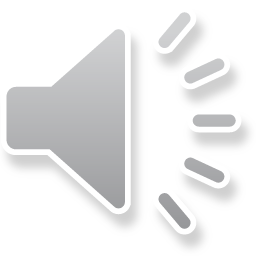 CCOS Authority & Purpose
Whereas, We the People Assembled and Formed the Your County Committee of Safety, as did our founding fathers, in order to exercise our Unalienable Right of Government by Consent to bring our elected and appointed servants back under the will of We the Sovereign People. 
Members of the County Committee are the “Free and Independent Committeemen of the said County” and does not support or belongs to any political party. Unlike the enslaved statutory committeemen governed and controlled by party bosses there is no limit to the number of People who would like to join the Committee of Safety and exercise their unalienable right of Government by Consent. 
Committeemen should, but are not required, remove their party affiliation recorded with their Board of Elections. By registering without a party affiliation thereby allowing us to walk designating petitions for the Primary Elections for any defacto party to place Statesmen on the ballot for the General Election in any party. If the State election law does not allow unaffiliated party registrants to walk said designating petitions, then the County Committeemen should register as Republicans until we can change the law in the respective states. The “Political Committee” is responsible for researching the law concerning the walking of designating petitions.
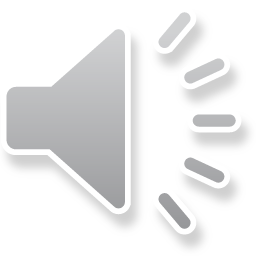 RESOLVED: The following sub committees are hereby formed under the General Committee as follows:
General Committee
 
The General Committee is the governing Committee that every committeeman is a member of. Each committeeman has one vote; no proxy votes permitted. This committee receives updates and reports from the sub-committees and then all members shall vote on the issues brought before them. This committee is responsible to initiate all the necessary sub-committees. With the exception of the General Committee Chairman, Co-Chairman, Treasurer, and Secretary each member is to join a committee. Said exceptions may participate in any sub-committee if they so desire. Many hands make lite work.

The Chairman is elected by the majority and like any other member has one vote and may not prevent any proposal from coming to the floor for discussion and a vote. The purpose of the chairman is to keep the meeting flowing in an orderly fashion and can be removed and replaced at any time by a majority vote. The chairman is to enforce the rules and time restraints that the committee may agree upon.

The Co-Chairman is elected by the majority and can be removed at any time by a majority vote. In the absence of the chairman the co-chair is to run the meeting. 

The Treasurer is responsible for collecting monthly dues of $10 to fund the committees’ expenditures. The Treasurer is responsible for holding said funds and give an accounting at each meeting to be recorded into the record. If the Treasurer is absent, it is their responsibility to notify and update the co-chair of any relevant information via phone and or email so that the co-chair can fill in said duties of the treasurer.
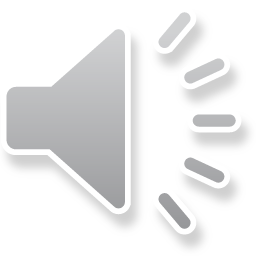 The Secretary is responsible for maintaining the minutes book (three ring binder) and is to read the previous minutes at the next meeting for approval by the full committee. The secretary is also responsible for maintaining a minute’s record book of all general meetings business. The secretary shall take roll call. If the secretary is absent, it is their responsibility to notify and update the co-chair of any relevant information via phone and or email so that the co-chair can fill in said duties of the secretary. The secretary is also responsible for securing a US. PO Box and a CCOS Seal. For more details download CCOS Organizing Handbook and CCOS Seal go to www.nationallibertyalliance.org/handbooks. (a seal can be purchased at Staples or Office Max)

All committeemen have one vote. During debates before the vote each committeeman has five minutes to speak to offer their opinion on the issue at hand, after which a vote by the showing of hands will be recorded on the record.

All committeemen should attend the interviewing of political candidates within their respective political subdivisions as defined under the political sub-committee herein. Each committeeman may ask one question and one follow-up question. Questioning may continue to rotate until the designated time for questions is expired. After which the candidate is to leave the room for the committeemen to vote.

This committee is responsible for emailing reminders to all committeemen of upcoming meeting. General committeeman meeting must meet psychically at least once a month. It is suggested that during the organizing of the CCOS that meetings should be held twice a month. NLA National Open Forms are held every Monday at 9PM Eastern therefore CCOS should set their General Committee meetings on any other evening other than Monday evening.
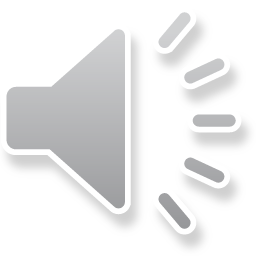 Committee of Correspondence
This committee has a Chairman and a Co-Chairman and all members who would like to join this committee. Both the chairman and co-chairman are to register their CCOS and phone number at www.nationallibertyalliance.org/site-contact in order that NLA members can find and contact their CCOS. 

This Committee is also responsible for attending NLA’s Monday night open forums to bring any appropriate information to their respective CCOS members; instructions to join NLA’s open forum are found at www.nationallibertyalliance.org/mondaycall. This committee should on a regular basis encourage all their CCOS members to attend NLA’s Monday night open forums.

This committee is responsible for making contact with all other CCOS within their respective state and encourage and assist people in other counties to initiate a CCOS. This committee should meet with all active CCOS once a year in January to plan for upcoming elections and work with their respective Political sub-committee for planning for the interviewing of candidates within their respective political sub-divisions later in the year.

This committee is responsible for addressing unconstitutional government activity and correspond with other committees of correspondence in order to share solutions and work on problems that affect the respective political subdivision within the county, state or across our Nation. This Committee is also responsible for working with the “Political Action Committee” during the Primaries in order to coordinate with other Counties the walking of “Designating Petitions” to fill political vacancies for the general election with Statesmen. This committee is responsible for signing up for a “Follow Me Phone Service,” for more details go to www.nationallibertyalliance.org/handbooks.
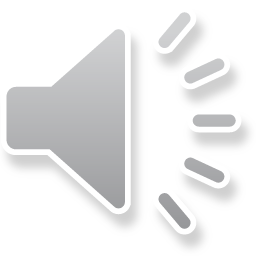 Education Committee
This committee has a Chairman and a Co-Chairman and all members who would like to join this committee. The following protocol will bring in many new members.

This committee is responsible for searching out and listing all school districts within their respective counties. After listing all said school districts this committee is responsible for visiting “Real Property Office” located in Your County office building. Whereas, said office can supply mailing addresses of all residences within each school district on a CD or thumb-drive for printing out directly onto the following proposed post card. 

This committee is to then research their scheduled board meetings and plan to meet with each school district board to bring them back under the will of We the People. This committee is to notify the General Committee Chairman to plan for this meeting with the public and is to contact the People within their respective school district and invite them to the next General Committee Meeting to discuss the problems and the will of the People concerning their children’s education. At that General Meeting a speaker will be selected and demands will be decided on to address the Board. The Sheriff is to be notified of the need for his presence or one of his deputies in order to serve a “Writ Quo Warranto” should the Board ignore the People’s will. A “Writ Quo Warranto” will require obedience within three days or forfeit their political seat and that seat can be claimed by anyone until the next election. More information concerning this Writ Quo Warranto Lawful procedure can be found at www.nationallibertyalliance.org/handbooks and at NLA’s Monday night open forum for instructions to join us go to www.nationallibertyalliance.org.
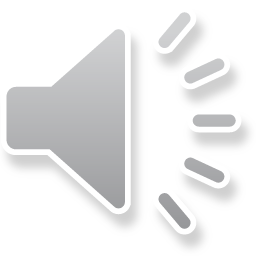 USPS approved Post card is 4”x6” these post cards can be produced and printed with the respective mailing addresses using MS Word or can be run off with addresses at Staples or Office Max. We suggest getting a mailing permit for reduced mailing costs.
Your County Committee of Safety			Permit
PO Box 0000000				No. 0000000
Your city, State, Zip code
 
 
 
		Name
		Address
		City, State, Zip
 
 

This is an Important Message concerning our children’s education.
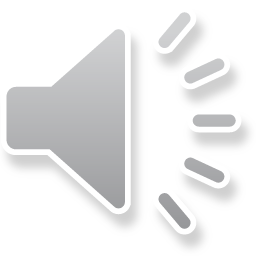 MESSAGE SIDE POST CARD
This is an Important Message concerning our children’s education.
 
Dear Recipient 
 
Your County Committee of Safety will be holding a meeting at Address, City State and Zip code on date at time to discuss the problems and solutions to our children’s education where we will choose a speaker and attend the next school board meeting at Address, City State and Zip code on date at time to require their obedience to our Right of Redress of Grievances secured by Amendment I of our Bill of Rights. To learn about the County Committee of Safety go to www.nationallibertyalliance.org and watch the video “Government by Consent.
 
Thank you for your time and consideration
 
			___________________________
				Name of Chairman, Chair
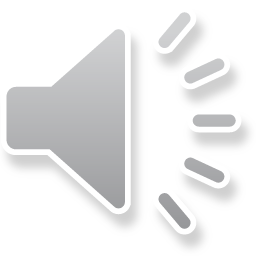 Political Committee
This committee has a Chairman and a Co-Chairman and other members. This committee is responsible for receiving, contacting, and communicating with individuals interested in filling political positions and report back to the General Committee candidates that are worthy of our support. Whereas, the entire CCOS is the “True non-statutory Committeeman” to place these candidates onto the ballot by walking designating petitions, go to https://www.nationallibertyalliance.org/handbooks for more details on this process and download the “COS Committeeman Handbook.” A Natural Law Republic, such as the “United States” cannot survive the continuance of political parties that are “private associations” initiated by BAR Attorneys and designed to be controlled by “party bosses.” As President George Washington in his farewell address put it, “Parties lead to despotism, serve to organize division, ruin public liberty, kindle animosity of one part against another, put in the place of the delegated will of the nation, the will of the party elite, undermine the Constitution which could not be directly overthrown, distract the public councils and enfeeble the public administration, drive the spirit of revenge, and opens the door to foreign influence and corruption, thus the policy and the will of one country will be subjected to the policy and will of another, Washington concluded, “parties are truly your worst enemy.” Committees of Safety can overtake and replace the statutory-committeeman and end the private party associations that have been destroying our Republic since its inception.

This Committee is responsible for working with the “Political Committees” of other counties to organize meetings to interview candidates in shared political subdivisions, they are; ● State district committee, ● US Congressional District Committee, ● Assembly District Committee, ● County District Committee, ● Town/City District Committees, and ● Village District Committee
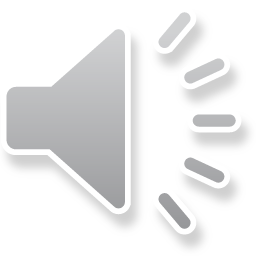 Judiciary Committee
This committee has a Chairman and a Co-Chairman and all members who would like to join this committee. This committee is responsible for filling Jury Administrative positions whenever there is a vacancy. Each county needs four Jury Administrators and one paralegal secretary who is also an Administrator. These are paid positions and require special training. NLA will provide that training and certification. These Administrators will work together in every county to restore the Law of the Land by resurrecting common law and common law rules in our courts. 
	This Committee is responsible for assisting People with problems with bureaucrats or legal matters. This committee is made up of the Five Trained Jury Administrators who will advise other committees on legal matters. NLA will assist and advised when asked.
	 This Committee is responsible for attend the general monthly meeting to give an account and/or legal advice. The General Committee will be responsible to judge any charges made by other Administrators against an Administrator who violates their oath for consideration of removal from their position.
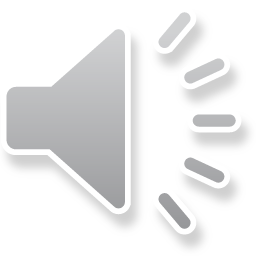 Militia Committee
This committee has a Chairman and a Co-Chairman and other members. This committee is responsible for restoring the organized and unorganized militia within their respective counties, it is the duty of this committee to participate in a state wide meeting with all County Militia Committees at least once a year. We should look for existing militias within your counties to invite them to join, work with, and help the CCOS in this endeavor. 

This committee should instruct all members in their duty as part of the militia. For more information see “Militia Codes Rules and Resolutions Handbook” found at www.nationallibertyalliance.org/handbooks. We should also look to x-military and law enforcement for assistance in organizing and training. For information and instructions contact NLA’s Militia Director who will assist with solving problems, legal challenges, etc. It is extremely important for county militias to be corresponding with other county militia committees and plan a coordinated yearly state wide event on Independence Day. John Adams said, “The Forth Day of July 1776, will be the most memorable Epoch, in the History of America.—I am apt to believe that it will be celebrated, by succeeding Generations, as the great anniversary Festival. It ought to be commemorated, as the Day of Deliverance by solemn Acts of Devotion to God Almighty. It ought to be solemnized with Pomp and Parade, with Shews, Games, Sports, Guns, Bells, Bonfires and Illuminations from one End of this Continent to the other from this Time forward forever more.”
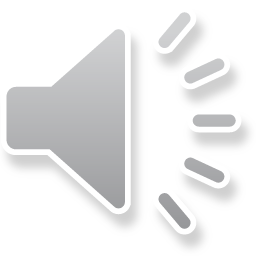 Other Committees as determined by the General Committee
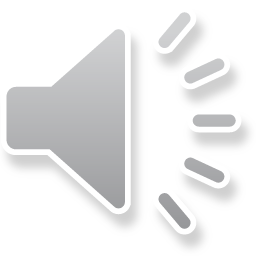 GENERAL MEETING PROTOCAL
Call to order
Bible Reading (chapter) is strongly suggested in opposed to a prayer if for no other reason to build faith and morality. God said Romans 10:17 “Faith cometh by hearing, and hearing by the word of God.” And if we expect His blessings, we need to acknowledge Him and lift Him up. It is suggested to pick a gospel and read through it one chapter at a time and over time read through all four gospels. Or just choose a chapter anywhere in the Bible that you feel will help people build their faith. America needs to know God and ask for His blessings and protection
Pledge of Allegiance
Old Business – Secretary is to read in to the record the prior meetings minutes and make a motion to add into the record and offer to the committee for any corrections or additions and committee approval. 
Sub Committee Reports – Each sub-committee is to provide an account of the past months accomplishments and offer to the General Committee any issues that need to be voted on. Formally written bullet form reports should be filed with the Secretary for the record.
New Business – All new business is to be addressed 
Monthly Agenda – Discussion of some issue to be resolved or an instructional or informative video can be played for educational and discussion purposes. Or to have special meetings with potential candidates or the general public that might be invited to discuss school board, village board, town board, or any other political entity that the committee is planning to address their grievances.
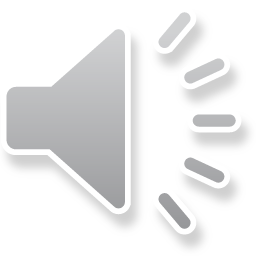 Be It Further Resolved That, these are the Committeeman rules for all committees, additional committee rules may be proposed and voted on by the “General Committee.” It is the responsibility of the County Secretary to make sure that all committeemen receive a copy of this Resolution. And it is the responsibility of each committeeman to have a copy of the constitution. The purpose of rules is to organize and bring order to the committee and not to impose power or control over committeemen. These rules may be amended at any time by majority vote when a quorum is present. The Washington Gate Keeper clause 1909 NY Election Law §21 “No organization or association of citizens for the election of city [town or village] officers [town committeemen] shall be deemed a political party …” prevented political parties from seizing power as the Committeeman.

The general committee, a/k/a county committee, is the face of the committeeman in the county and is formed by all the People within a county who are willing to perform this duty. 
Robert’s rules of order shall be used to maintain order at all meetings. 
A quorum is two thirds of the total number of “Committeemen.”
Amendments to these rules may be made by popular vote of a quorum 
All members are to take and sign a vow to the “Governor of the Universe.”
The County Chairman, or any chairman, performs the role of ambassador and is expected to do the will of the full committee. 
Minutes will be taken and kept by the Secretary and the secretary shall take roll call at every meeting.
Secretary may electronically record for the purpose of writing accurate minutes.
The secretary is to maintain all records.
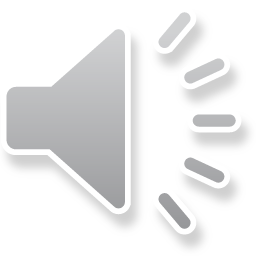 The Secretary shall read the minutes of the previous meeting at the next meeting whereas all corrections or additions may be made and a consensus of accuracy is met, after which it shall be signed by the secretary and the chairman and filed.
The Treasurer shall report an accounting of monies at every meeting to be recorded in the minutes and shall disperse funds as per the General Committees direction.
No committee shall permit proxy votes under any circumstances. 
All votes shall be in public by the showing of hands or by roll call from the attendance sheet, at the request of any member. 
Any officer may be removed at any time by a majority vote of the committee (quorum). All officers are elected by majority vote of the committee (quorum). 
All committeemen are equal, and no titled position, such as chairman, vice chairman, secretary, treasure, etc., shall have any special privilege or authority above another. 
Committeemen have only one platform, that every committeeman has a duty to spread both publicly and privately, “The Constitution!” 
Committeemen are clearly involved in the political process and in public are to maintain a constitutional posture and not a partisan one, we are not an association or corporation, we are the People. 
Committeemen are not to engage in any public partisan politics at any time.
All committeemen must sign a Vow before a notary and file it with the Secretary. A Vow can be found at www.nationallibertyalliance.org/handbooks.
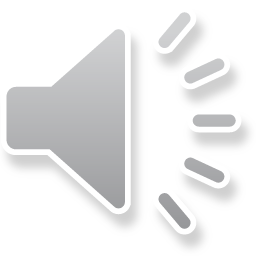 All committeemen are responsible to become educated by taking the following courses at www.NationalLibertyAlliance.org/start-here (1) Foundation Study, (2) Introduction to the Constitution, (3) Civics Course, (4) Government by Consent Course and (5) Militia Course. Further education is available and encouraged.
The committeeman’s primary duties are to (1) Fill vacancies; (2) watch for unconstitutional legislation; (3) recall disobedient servants; (4) preside over the elections and document the counting of the vote; (5) assist people in their election districts with problems with bureaucrats and elected officials; (6) educate and inform the community.
It is imperative that we have a Sheriff that is willing to know the Law and his responsibilities to the People. If the County Sheriff fails to respond to learn and do his duties, we must recall him and run a special election to elect a Sheriff who will honor their oath.
All political candidates including the Sheriff are required to take the Court Access and the Common Law Course found at www.nationallibertyalliance.org/court-access-common-law-course in order to be an acceptable candidate worthy of our support. It is imperative that all candidates know the Constitution, Common Law, and understand Due Process, without which they would be unqualified to represent us. A certificate of completion will be issued to those who have completed the course. This course is free for Sheriffs and their deputies and it is up to the Committeemen to require it in order to put them on the ballot. All political candidates are to understand that should they error by any action while in office including how they might vote on issues and thereby violate their oath the Chairman of the Political Sub-committee will notify them of their Constitutional error and they shall correct themselves. Failure to comply will result in a recall.
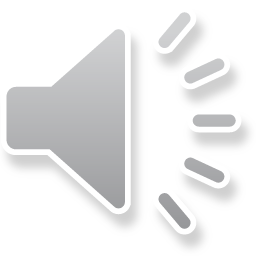 It is incumbent upon the “County Committee of Safety” to respond to the people’s complaints against elected officials or bureaucrats that are in violation of the rights of the people. If the complaint is valid and cannot be remedied, it should be brought to the attention of the Jury Administrators for remedy.
Committeemen are to competently fill vacancies with constitutionally minded candidates. 
We are electing these candidates to act within their constitutional authority and not to debate rights restrictions or support special interest groups. 
During the primary elections all committeemen shall participate in the walking of designating petitions within their respective election districts.
When any County or Political Sub Committee proposes a recall, all committees affected within that election district are to hear and consider the reasons for recall, and decide if they agree to participate in the petition drive for recall. A majority is not need to execute a recall.
The committeemen must act with the highest integrity and expect the same by the elected officials and only then will we have an honest governing body in Washington D. C. and our state capitols. 
Each General Committee shall organize a campaign to educate all the county residents of the “County CCOS Committeeman” process, the constitution, common law and its importance to the Republic.
Every poling site should be manned by at least one committeeman during the election. Arrangements should be made between all the committeemen at the last meeting before the election within the ward or town.
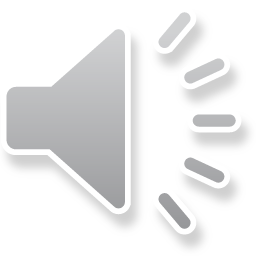 The “County Committee of Safety” has a duty to be active in an ongoing effort to educate and encourage participation by the people within their county. And to visit local schools, elementary through college, to present and encourage participation in the “County Committee of Safety” process.
Ballot counting – It is the responsibility of the “County Committee of Safety Members” to preside over We the Peoples elections. There should be at least 1 committeeman at each polling location to watch the vote. At the closing of the poles the committeemen are to observe the inspectors and clerks counting of the votes. 
A committee may impose term limits upon any candidate that has served 8 years in an elected position by simply not supporting them with the carrying of their designating petitions. 
A committeeman may refuse to carry a petition for a candidate that (s)he may have a conscientious objection for so doing. And therefore, if enough committeemen object to the carrying of a petition for any particular candidate, and there are not enough committeemen to secure the necessary signatures, then we must accept that the people have spoken.
It is the duty of every committeeman to attend all meetings and to faithfully represent the People by providing Constitutional candidates.
The “County Committee of Safety” should inform their fellow citizens/patriots in their communities of their duty to serve on the “County Committee of Safety.” We should also encourage the participation of all People with the assisting of carrying petitions during the election season and to participate in donation drives, and other creative ways to raise the consciousness of the people and their participation in events such as a booth at fairs, town picnics or festivals where a common law theme is encouraged.
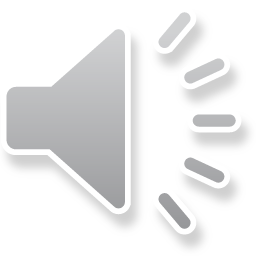 We the People on ________ ____, in the year of our Lord 202_ through the Your County Committee of Safety unanimously adopt this Resolution to secure domestic tranquility in our community.

	SEAL

			Chairman	x_____________________________________
							Print Name
			Co-Chairman 	x_____________________________________
							 Print Name
			Secretary	x_____________________________________
							 Print Name
			Treasurer	x_____________________________________
							 Print Name
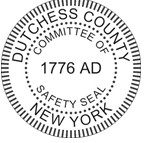 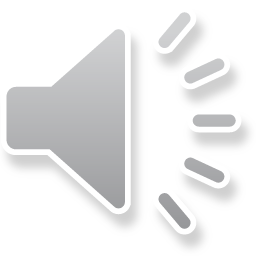